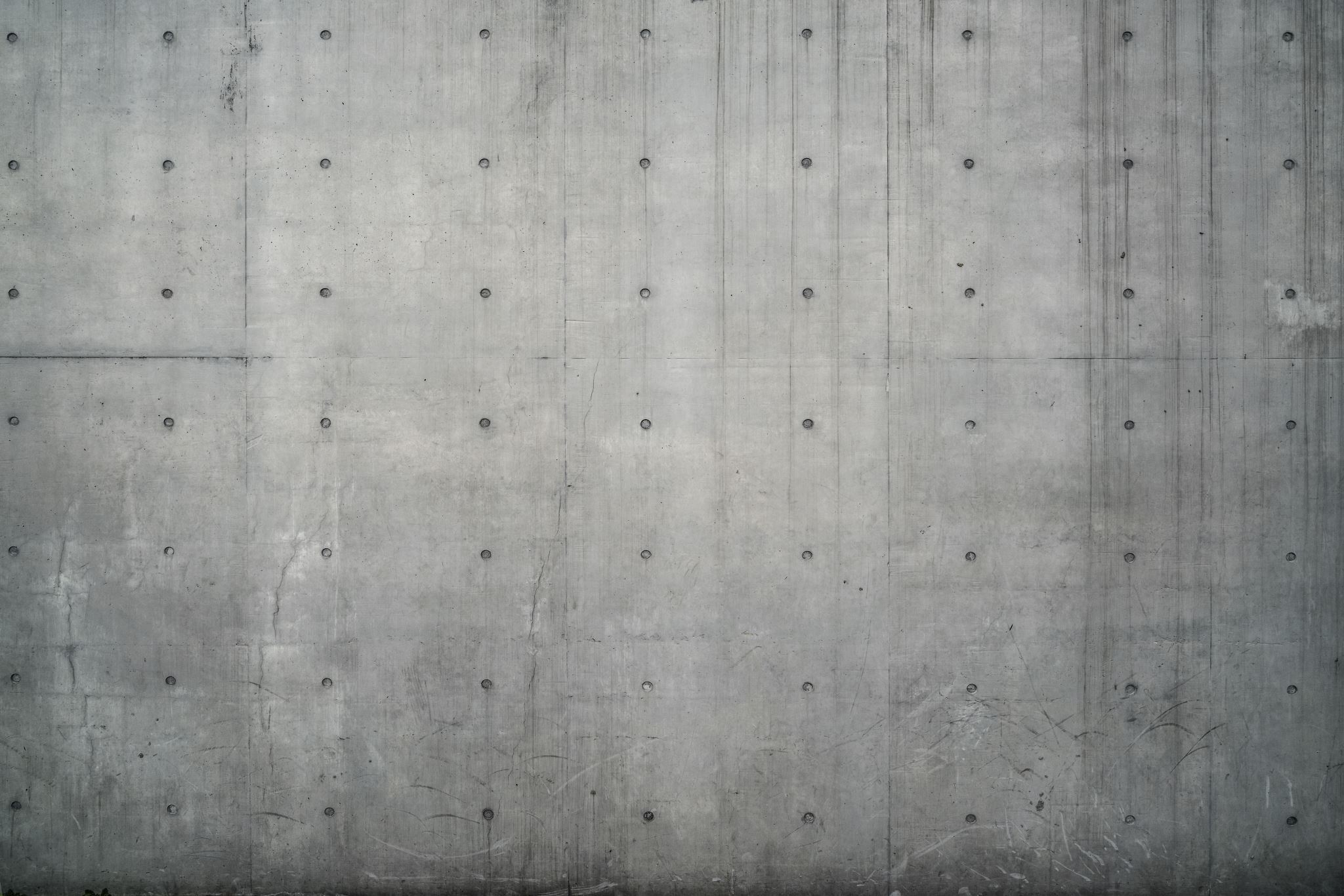 ASCRS Grand Rounds
Kevin Miller, MD
Jae Kim, MD 
UCLA Stein Eye Institute
Financial Disclosure
Dr. Miller
None
Dr.Kim
None
2
CC/HPI
36 y.o. woman 
referred from the outside provider
CC: “I cannot see in my left eye and the light bothers me” 
HPI: 
Trauma in the left eye 2 years ago. 
ROS: 
Negative.
Histories
PMH: 
None
POH:
Implantable Collamer Lens (ICL) – Both Eyes 2 years ago before the trauma  
Medication: 
None
Family and Social History:
Noncontributory
4
Exam
5
Exam
6
Anterior Exam
7
Anterior Exam
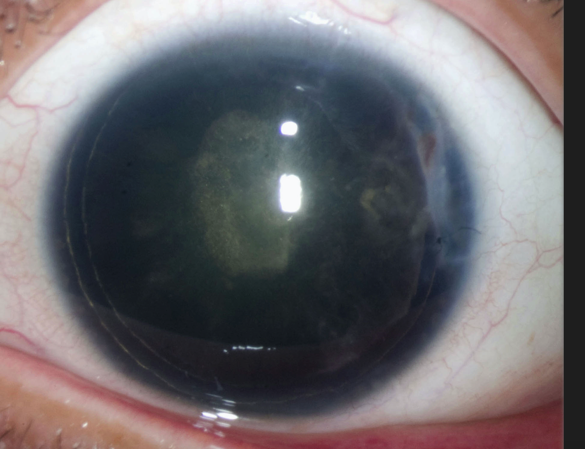 8
Anterior Exam
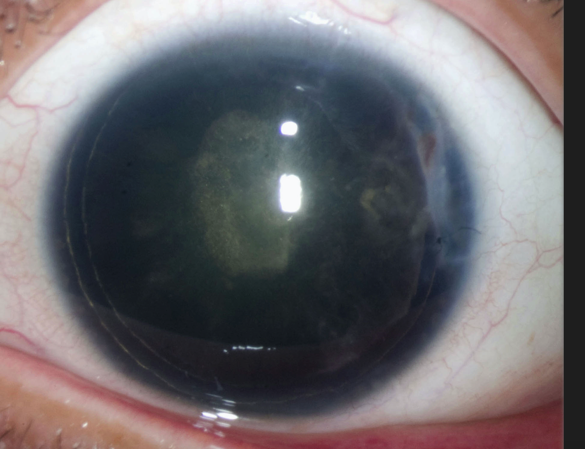 9
Anterior Exam
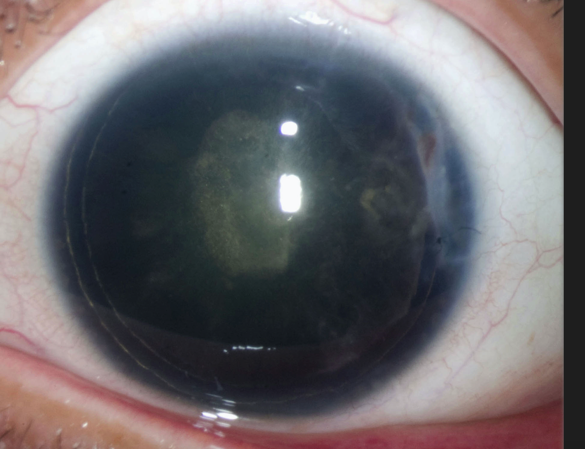 10
Anterior Exam
Iris/ICL Expulsion
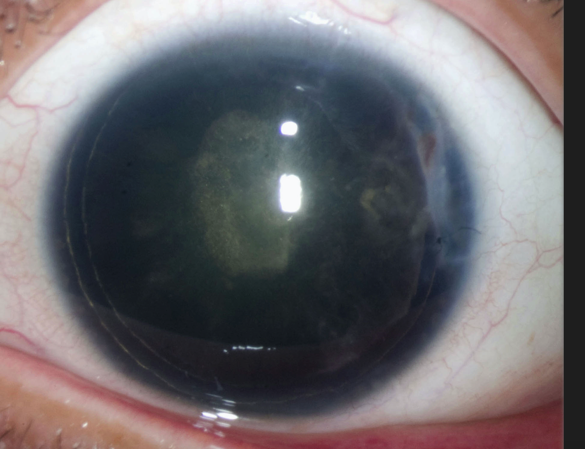 Main 
Wound
11
Assessment
Traumatic Aniridia  
Traumatic Cataract
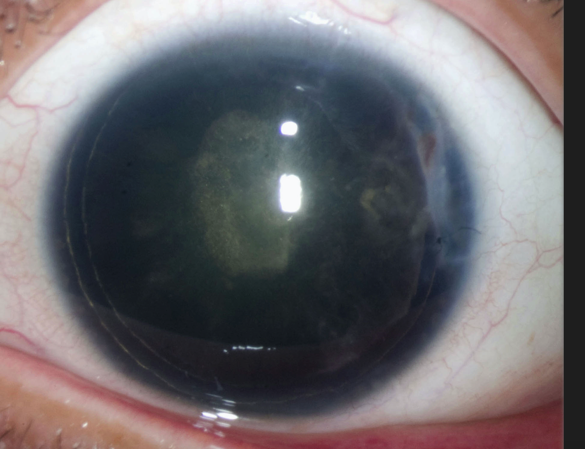 12
Panel Discussion
For traumatic Aniridia and Cataract 

Evaluation Process 
Key exam findings and/or Diagnostic test 

Surgical options 
Expect Unexpected ?
13
Our Patient
14
Management
Combined
Cataract Surgery 
Prosthetic Iris 
CustomFlex from HumanOptics
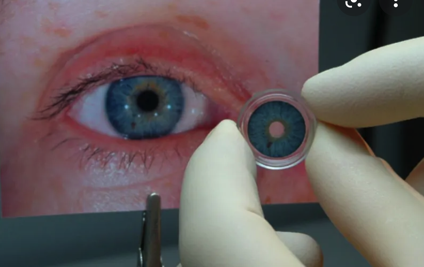 Back
Front
15
Management
Combined
Cataract Surgery 
Prosthetic Iris 
CustomFlex from HumanOptics
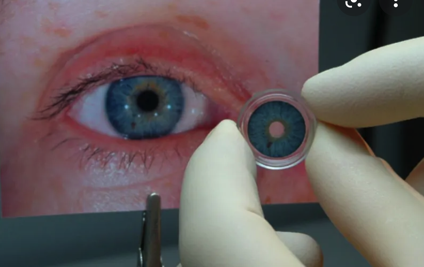 Back
Front
Patient: ”Other than the Iris and Cataract, 
               are there any other conditions that can develop in my left eye in the future?”
16
Panel Discussion
Learning how to implant the prosthetic Iris
For young ophthalmologists, which resource? 
Good vs Poor patient candidates

In addition to Aniridia and Cataracts,  
Any short and long term ophthalmic concerns after trauma
17
Back to our pt.
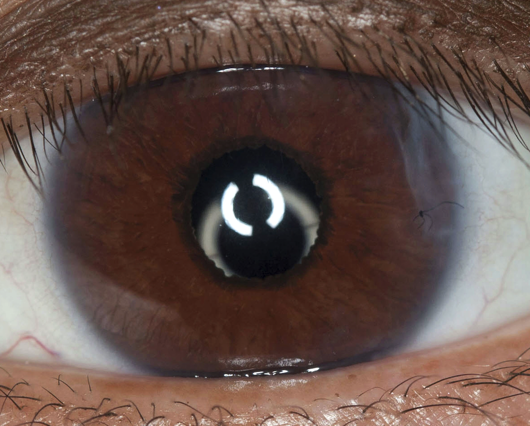 VA: 20/25 OS doing well.
Thank you
Dr.Kevin Miller
19
Panel Discussion
Complications
Associated with prosthetic iris
20